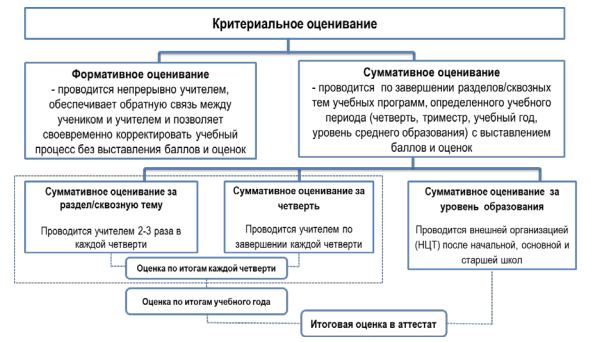 1
Free powerpoint template: www.brainybetty.com
Обсудите следующие вопросы:
Что является нормативным, инструктивно-методическим документом?
Насколько необходимо использование документов?
Какова их практическая реализация?
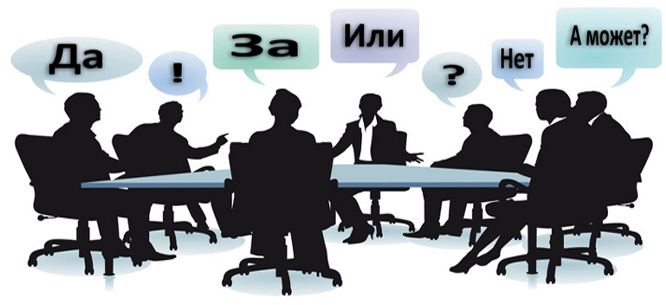 Возможно?
Да
нет
?
!
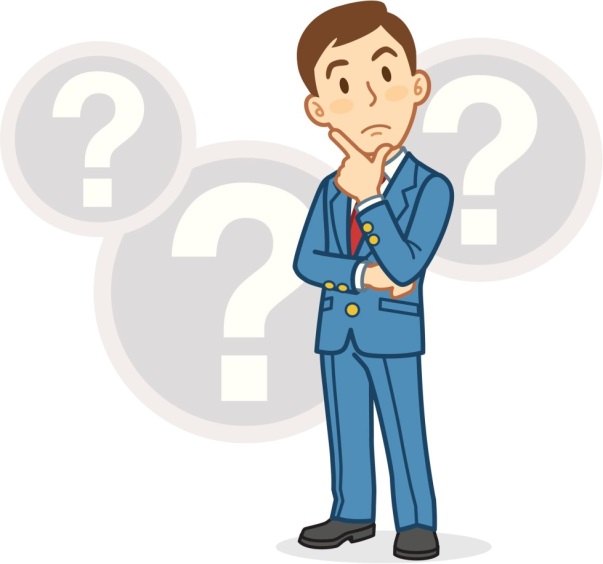 В первую очередь…
время
… затем…
8 мин.!
[Speaker Notes: Попросите выполнить тест.
Затем обсудите результаты.
Предоставьте обратную связь.

30 минут.]
Нормативные, инструктивно-методические документы
Нормативный, инструктивно-методический документ – это: 
официальный документ, определяющий нормы, который дополняется и изменяется 
акт, удостоверяющий все представленные нормы
Нормативные, инструктивно-методические документы
Стандарт 
Учебная программа 
Долгосрочный план
Среднесрочный план
Краткосрочный план
Инструктивно-методическое письмо «Об особенностях организации образовательного процесса в общеобразовательных школах Республики Казахстан в 2018-2019 учебном году».
Приказ Министра образования и науки Республики Казахстан от 18 марта 2008 года № 125 «Об утверждении Типовых правил проведения текущего контроля успеваемости, промежуточной и итоговой аттестации обучающихся» (с изменениями №272 от 14 июня 2018 года)
Приказ № 32  от 26 января 2018 года «Об определении перечня документов, рекомендуемых для ведения отдельными категориями педагогических работников организаций среднего образования» 
Руководство по критериальному оцениванию для учителей средних и общеобразовательных школ
Спецификация суммативного оценивания за четверть
Методические рекомендации по суммативному оцениванию
Сборник заданий формативного оценивания
4
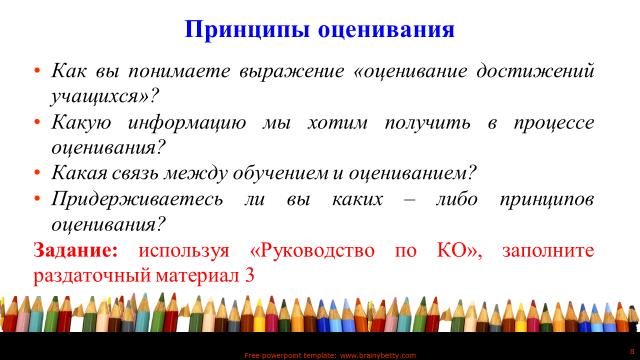 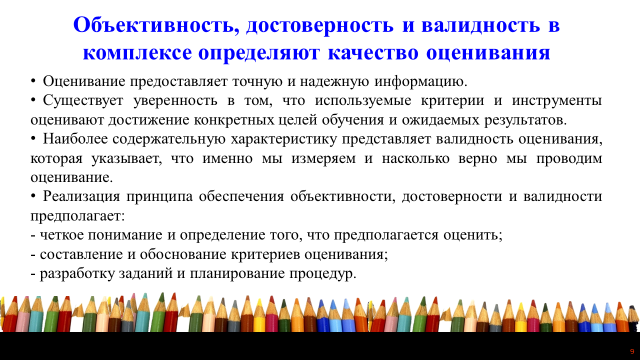 Для чего необходимо обоснованное оценивание?
Почему мы оцениваем?
Улучшить обучение
Измерить обучение
Улучшить преподавание
Мониторинг процесса обучения и преподавания

 Какую информацию мы хотим получить?
Результат по отношению к цели во время обучения
Результат по отношению к цели после обучения
Рост результатов на протяжении времени
[Speaker Notes: 5 минут]
Критерий оценивания
Критерий оценивания – что это?
Каким должен быть критерий оценивания?
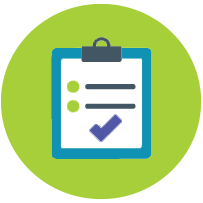 8
[Speaker Notes: Попросите участников выделить ключевые, по их мнению, слова в тексте. 

15 минут]
Задание: выделите ключевые моменты определения и выстройте логическую цепочку данного понятия (флипчарт, маркеры)
Критерий оценивания (КО) отражает, как будет проверяться достижение цели обучения (ЦО), т.е. описывает, что должен выполнять учащийся для демонстрации достижения ЦО. Поэтому КО должен быть измеримым, чтобы определить степень достижения ЦО, достижимым, т.е. соответствовать ЦО и не быть шире ЦО. В то же время КО должен быть конкретным, ясным и понятным для учителя и учащихся. Все должны понимать через какие конкретные действия (называть, определять, указывать, решать и др.) ученик должен продемонстрировать достижение цели обучения.
http://jfmueller.faculty.noctrl.edu/toolbox/howstep3.htm
[Speaker Notes: Попросите участников описать каждую из характеристик и привести примеры правильного и неправильного критерия.

20 минут]
Критерий оценивания
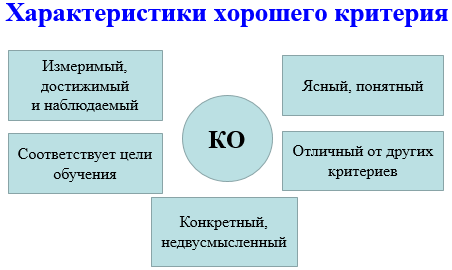 Критерий оценивания (КО) – признак, на основании которого проводится оценка учебных достижений учащихся.
10
[Speaker Notes: Покажите свой ответ.
Обсудите с участниками их ответы.

5 минут]
Критерии оценивания
Сколько критериев оценивания должно быть в одном задании?
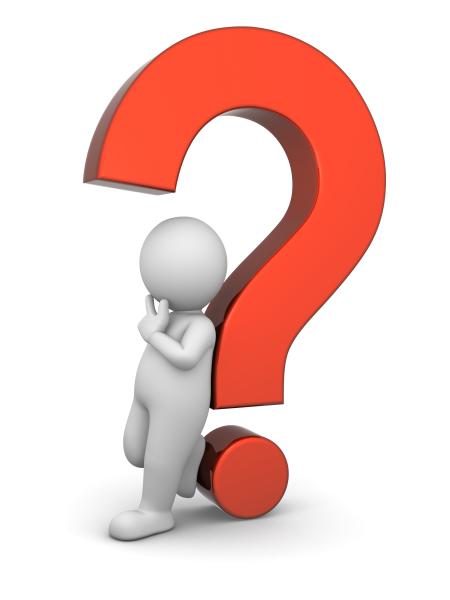 [Speaker Notes: Обсудить вопрос 
5 минут]
Критерии оценивания
Рекомендации:
Ограничьте количество критериев оценивания
Не пытайтесь охватить всё
Учитывайте объем и уровень цели обучения
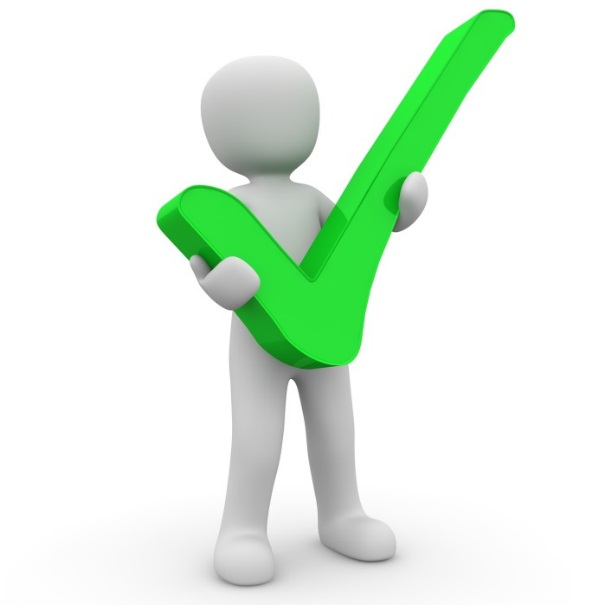 http://jfmueller.faculty.noctrl.edu/toolbox/howstep3.htm
[Speaker Notes: Нет ответа на вопрос, но можно дать некоторые рекомендации.
1) Ограничить количество критериев. Это рекомендация, а не правило. Но, как правило, оценка будет более выполнимой и значимой, если вы сосредоточитесь на важных характеристиках цели.
2) Необходимо изучить все цели обучения, может быть некоторые критерии оценивания будут соответствовать уже другой ЦО.
3) Необходимо определить уровень цели, возможно достаточно только оценить знание какого-то правила или факта, а не более глубоких навыков. Этот пункт связан со вторым пунктом
10 минут]
Функции оценочных работ
Оценка знаний учащихся
Проверка качества образования
?
Оценка учебно-образовательного процесса
Аттестация групп учащихся
13
13
[Speaker Notes: Сито Силлабус]
Алгоритм разработки заданияЦель обучения: развитие навыков по разработке заданий для оценивания- Что необходимо учитывать при составлении заданий для оценивания?- Какого типа задания разрабатываются для ФО?- Каким образом разрабатываются задания для суммативного оценивания?
Раздаточные материалы 5 и 6
14
Free powerpoint template: www.brainybetty.com
Определение контента для разработки заданий: ФО и/или СО?
Разработка заданий с более узким характером содержания материала. 
Разработка заданий, позволяющего учащимся продемонстрировать соответствующий уровень освоения раздела учебной программы.
Содержание заданий включает репрезентативную выборку из ожидаемых результатов обучения для идентификации достижения общих результатов обучения и подтверждения качества образования за определенный период.
15
[Speaker Notes: Подходы к разработке заданий могут варьироваться в зависимости от видов и требований процедур оценивания, содержания предмета и возрастных особенностей учащихся.    
Вывод: Дифференцированное отношение к видам оценивания позволит  анализировать влияние практики оценивания на обучение учащихся. Нельзя допускать нежелательных последствий интеграции обучения и оценивания, т.е. оценивание не должно приводить к привитию таких привычек в обучении как запоминание, заучивание материала без понимания и применения.]
Процесс оценивания знаний и понимания учащихся
Ожидаемые результаты по предметным областям (ГОСО)
Цели обучения 
(учебные программы, долгосрочные планы)
Уровни мыслительных навыков
Критерии оценивания по уровням мыслительных навыков
Знание и понимание
Применение
Навыки высокого порядка (анализ, синтез, оценка)
Дескрипторы
Задания
Воспроизведение и объяснение информации: дать определение, перечислить, распознать, переформулировать, рецензировать и др.
Применение знаний, использование данных, демонстрация, вычисление, интерпретация и др.
Ответы на открытые вопросы и решение проблем, интеграция знаний и нахождение нестандартных решений, формулирование критических суждений, аргументированных выводов и др.
Рубрики с уровнями учебных достижений (высокий, средний, низкий)
Схемы выставления баллов
Баллы/Обратная связь
Электронный журнал
Оценки
\
[Speaker Notes: 5 минут]
На что ссылаться при разработке заданий?
Учебная программа и учебный план 
 Спецификация 
 Разработанные критерии оценивания
Профессиональный опыт/решение учителя 
Объем и степень покрытия учебного материала
Уровень учащихся 
Потребности и особенности учащихся
17
17
Типы заданий
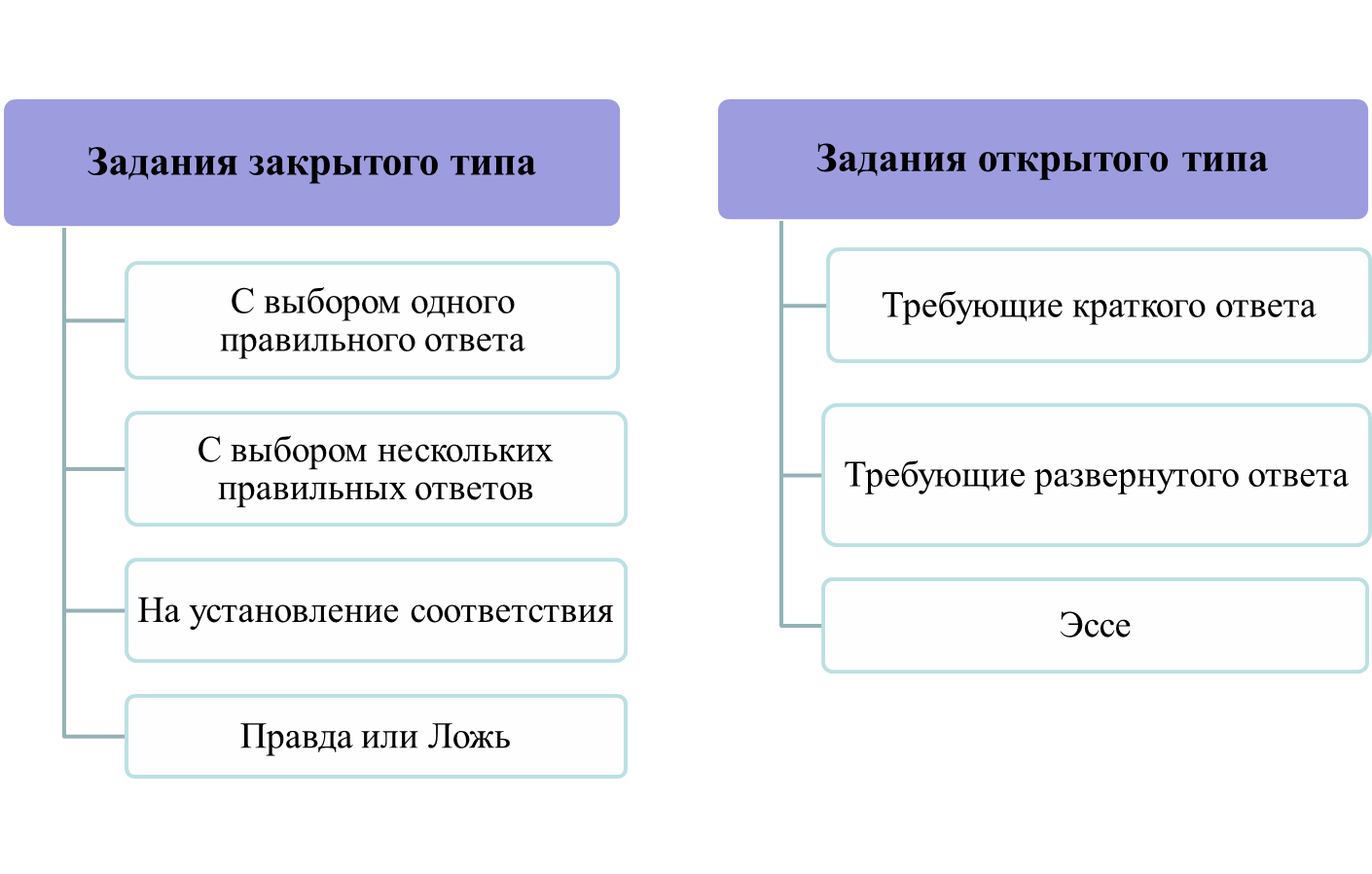 18
Задания закрытого типа
Недостатки
Затрачивается больше времени на чтение в младших классах
Направлены на проверку узкой области знаний
Возможность случайного выбора ответа
Невозможно оценить процесс выполнения задания
...
Преимущества
Легко выставлять баллы
Удобный подсчет баллов
Возможность автоматического подсчета баллов
Наличие возможных вариантов ответа
Меньше затрачивается времени на выполнение заданий
…
19
19
Алгоритм разработки заданий для суммативного оценивания за раздел
20
О чем думает учитель при разработке заданий?
Понятна ли формулировка задания?
Соответствует ли критерий оценивания цели обучения?
Соответствует ли задание возрастным особенностям?
Соответствует ли уровень мыслительных навыков критерию оценивания?
Соответствует ли задание критерию оценивания, уровню мыслительных навыков?
Соответствуют ли дескрипторы / схема выставления баллов заданию?
21
[Speaker Notes: 15 минут]
Суммативное оценивание за раздел: разработка
Рекомендуется обратить внимание на составление дескрипторов, которые описывают каждый шаг выполнения задания. 
Описание каждого этапа выполнения задания посредством дескрипторов позволит учителю определить навыки и умения, которые вызывают затруднения у учащихся, 
а также планировать и корректировать процесс обучения в дальнейшем.
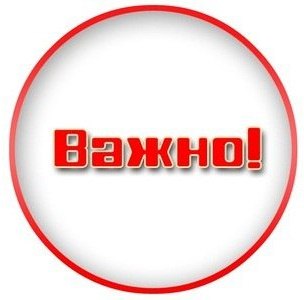 22
Приказ Министра образования и науки Республики Казахстан от 18 марта 2008 года №125 «Об утверждении Типовых правил проведения текущего контроля успеваемости, промежуточной и итоговой аттестации обучающихся» (с изменениями №272 от 14 июня 2018 года)
23
Ответы на часто задаваемые вопросыпо завершению учебного года
24
Спецификация тестовых заданий
1. Изучение, обсуждение в группах:
Что такое спецификация?
Что включает в себя спецификация?
Каковы её особенности?
2. Правила проведения суммативного оценивания за четверть 
2.1. Определение шагов в разработке заданий для оценивания за четверть
2.2. Характеристики заданий для СО за четверти (в 4 группах). 
2.3. Схема выставления баллов.
25
Free powerpoint template: www.brainybetty.com
Суммативное оценивание за четверть: Спецификация
Документ, определяющий требования к структуре и содержанию процедуры оценивания по завершении четверти;
устанавливает единые требования для всех классов одной параллели;
определяет цели, ожидаемые результаты, уровни, время выполнения, структуру, характеристику заданий;
содержит образцы заданий и схему выставления баллов.
26
[Speaker Notes: 2 минуты]
Суммативное оценивание за четверть – это стандартизированный процесс
Цели:
обеспечить точной и надежной информацией по достижению обучаемых результатов
обеспечить единый подход в оценивании
углубить понимание об ожиданиях и о том, как выглядит уровень учебных достижений
повысить эффективность выставления баллов
Good, R., 2017
27
[Speaker Notes: 10 минут]
Алгоритм составления заданий СОЧ
28
Суммативное оценивание за четверть: Характеристика заданий
29
[Speaker Notes: 3 мин
Объяснение тренера: При разработке заданий необходимо учителю акцентировать внимание на таблицу «Характеристика заданий». Цели обучения, баллы за разделы стандартизированны, а пункты отмеченные «*» учитель может изменять при разработке СОч (количество и типы заданий, количество баллов по целям обучения).]
Схема выставления баллов
Какой должна быть схема выставления баллов?
Какая информация должна быть включена в схему выставления баллов?
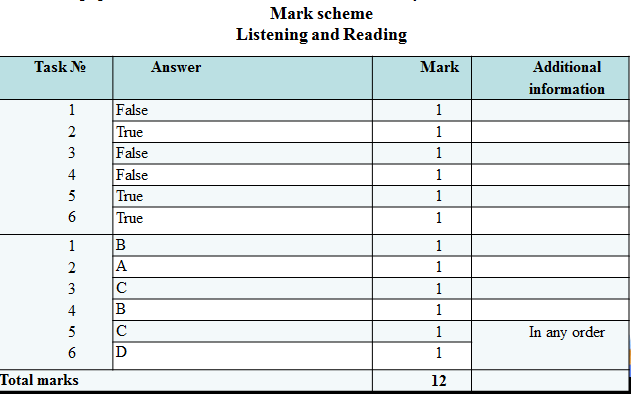 30
[Speaker Notes: 15 минут]
Схема выставления баллов
Схема выставления баллов – схема, используемая учителями для установления единых норм по выставлению баллов к заданиям суммативного оценивания за четверть.
Схема выставления баллов является инструментом, предоставляющим ясную и точную информацию об образцах ответов (предполагаемых)  и рекомендации, когда и как присуждаются баллы.
Структура и содержание схемы выставления баллов могут различаться в зависимости от типа заданий и предметов.
Структура схемы выставления баллов содержит следующую информацию: номер задания, ответ с указанием этапов выполнения задания, балл за каждый этап и дополнительную информацию. 
Все альтернативные ответы должны быть включены в схему выставления баллов, при этом они разделяются косой чертой «/» или союзом «или».
В случае, когда для выставления балла за ответ необходимо указать ответ с двумя и/или более составляющими, между этими составляющими необходимо поставить «,» и/или союз «и».
Не рекомендуется составлять ответы в схеме выставления баллов в виде дескрипторов.
31
[Speaker Notes: 5 минут]
Анализ результатов: формативное оценивание
Вопросы для анализа разработанных заданий: 

Была ли достигнута цель обучения и как?
Что было сделано? Чего не нужно было делать?
Что не было выполнено?
Что можно сделать по-другому в следующий раз?
Что нужно повторить?
Чему еще научились обучающиеся, помимо запланированного обучения?
Все ли обучающиеся были вовлечены в процесс обучения и оценивания?
Могут ли одни и те же данные отвечать на все эти вопросы?
Ваши дополнения …
32
Надежность результатов
Достаточное количество задач  (как правило, чем больше задач, тем выше надежность). 
Наличие разноуровневых заданий (как правило, слишком сложные или слишком легкие задания не повышают надежность).
Дифференцированность оценок (как правило, чем больше распределение результатов, тем выше надежность).
Компетентность оценивающих.  
Четкость дескрипторов и схем выставления баллов, а также процедур проверки работ (как правило, тщательно сформулированные инструменты и процедуры облегчают принятие решений в оценивании).
Соблюдение стандартизированных процедур и условий оценивания.
Ясная формулировка заданий.
Готовность учащихся к оцениванию (например, оценивание учеников, когда они устали или после захватывающего события, снижает надежность результатов).
33
Валидность результатов
34
Факторы, поддерживающие оценивание
(Адаптировано Robert Good, 2017)
Факторы в отношении учащихся: вовлеченность
Понимание целей обучения и критериев  оценивания
Активное участие в обсуждениях 
Важность и вклад в самооценивание и взаимооценивание
Понимание того, что учащиеся могут улучшить свои результаты, а также могут сталкиваться с трудностями в обучении
(Robert Good, 2017)
[Speaker Notes: Тут попросите участников ответить на вопрос: Как можно добиться этого?]
Факторы в отношении учащихся: доверие и прозрачность
Доверие
Учащимся необходимо верить, что учителя имеют благие намерения. 
Учащимся необходимо верить, что учителя объективны при оценивании.
Прозрачность
Учителя делятся и обсуждают критерии оценивания, а также процедуру выставления оценок с учащимися.
Учащиеся знают, что если что-то важно и имеет отношение к делу, то это будет оцениваться.
(Robert Good, 2017)
[Speaker Notes: Тут попросите участников ответить на вопрос: Как можно добиться этого? 
Доверие: Например, если ученик ответ, что он не знает, я бы сказал ему, хорошо, я вернусь к тебе. 
Далее я бы провел еще обсуждение и только после этого спросил бы его. В этот раз он уже сможет ответить. 
Я его не унизил, сохраняя уважение к нему, но при это и свои ожидания. 
Если я так сказал, ученик знает, что я к нему вернусь (к этому ученику). 
Прозрачность: использование критериев при оценивании, дескрипторов, разъяснение ожидаемых результатов …]
Факторы в отношении учителя:используемые задания
Качество разработки заданий
Соответствие пройденному материалу
Уровень сложности
Распределение баллов
Время на выполнение заданий 
Возрастные особенности учащихся
(Robert Good, 2017)
Внешние факторы
Процедуры оценивания 
Компьютерный/Бумажный формат
Правила, инструкции
Компетентность вовлеченных участников
Место/условия проведения

Ожидания 
Цели и ожидания
Анализ результатов
Документирование
Взаимная (учащийся и учитель) ответственность за обучение
(Robert Good, 2017)